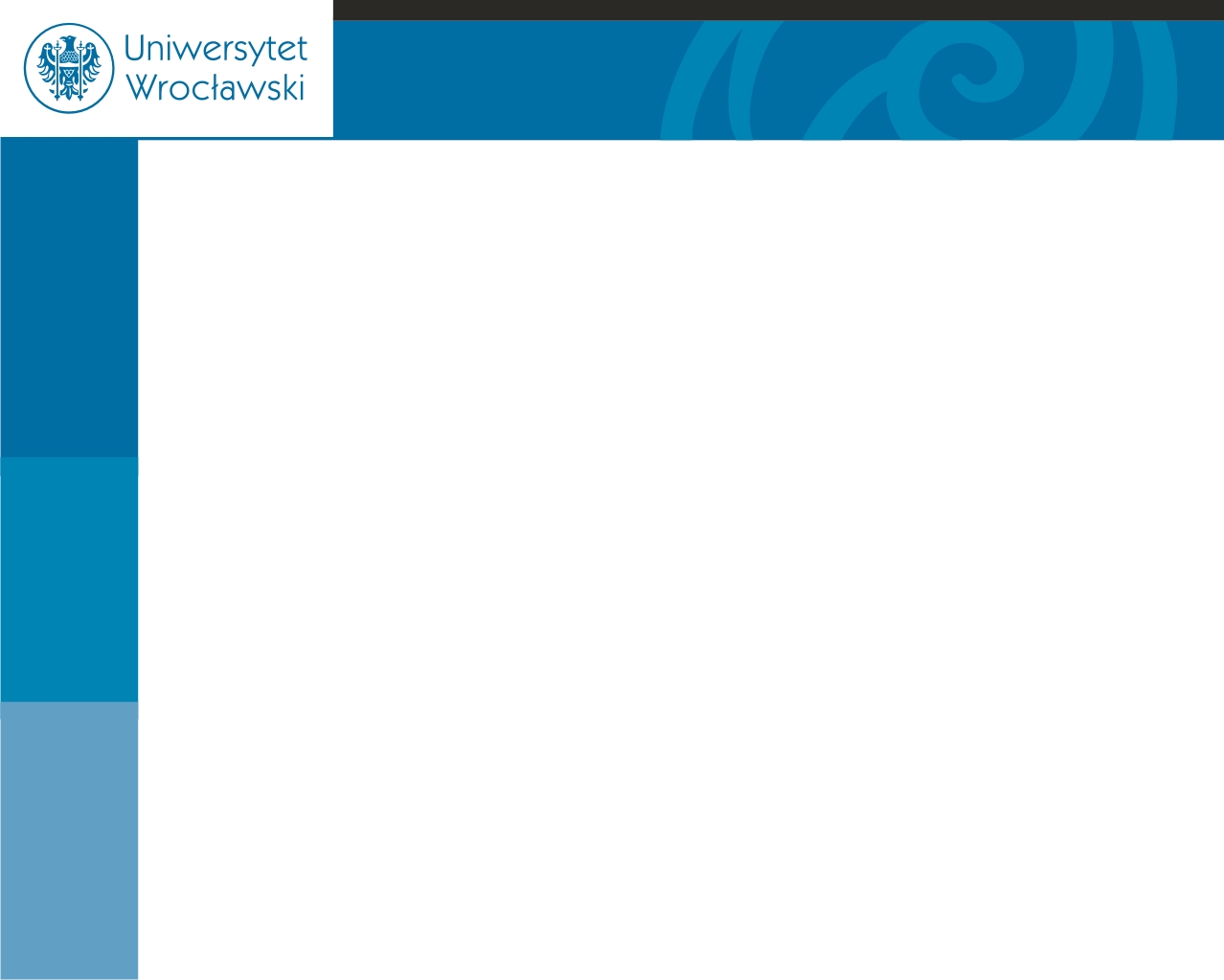 Nazwa przedmiotu:Postępowanie zabezpieczające i egzekucyjne.
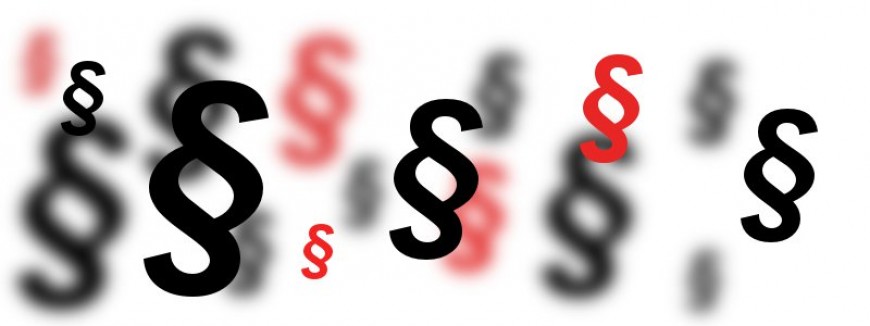 mgr Olaf Hamberger 
Instytut Prawa Cywilnego 
Zakład Postępowania Cywilnego 
hambergerolaf@gmail.com
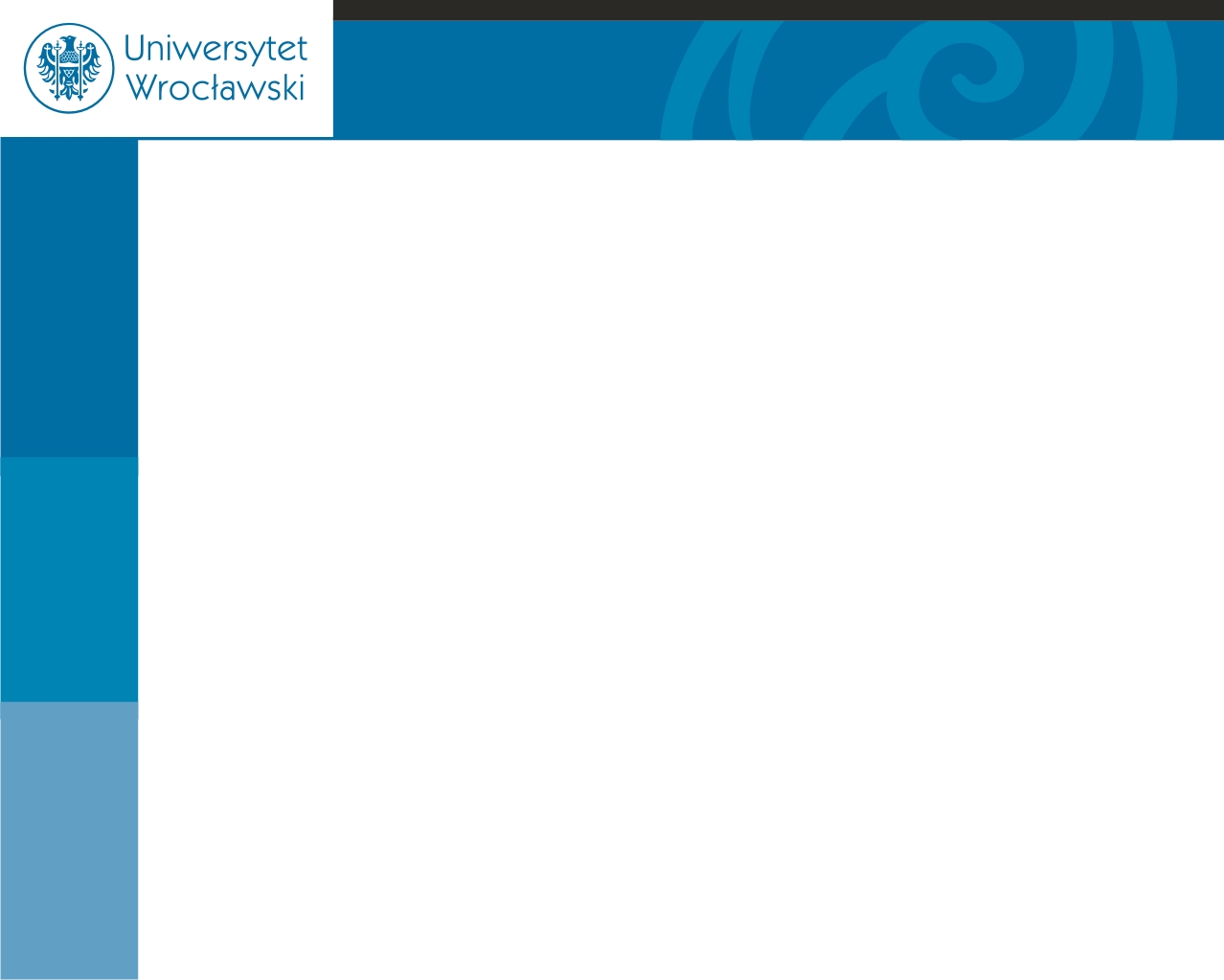 Postępowanie egzekucyjne
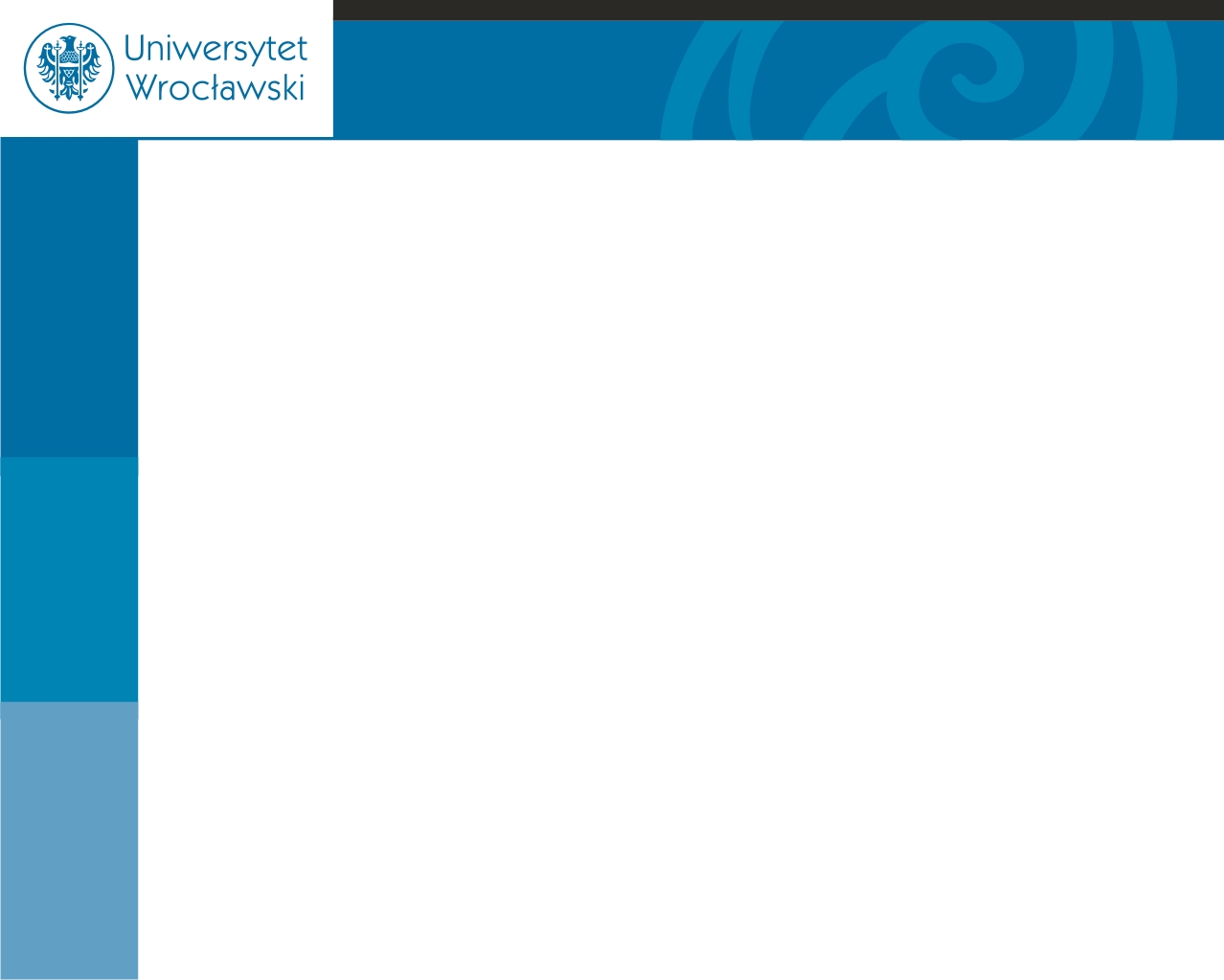 Postępowanie egzekucyjne
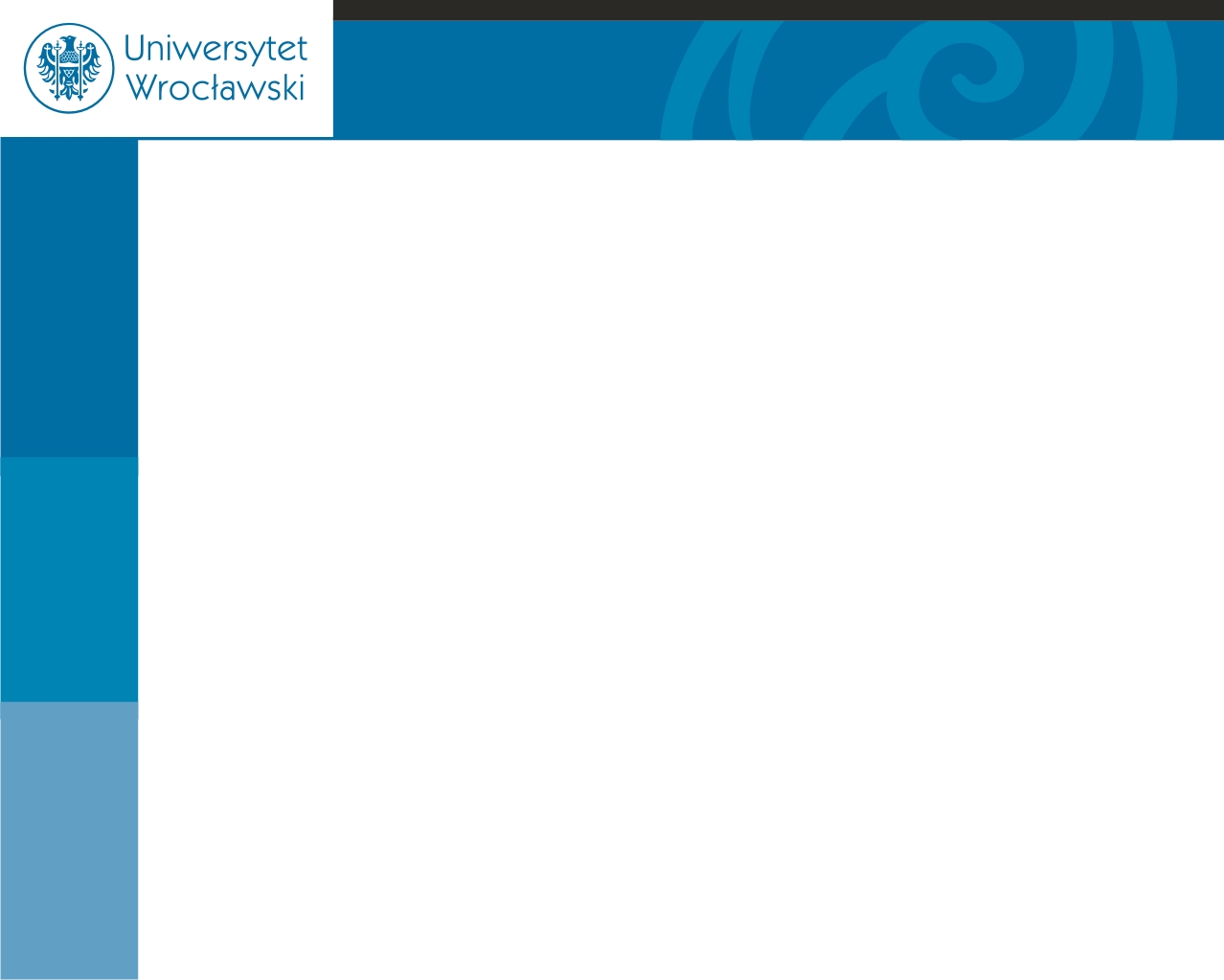 Postępowanie egzekucyjne
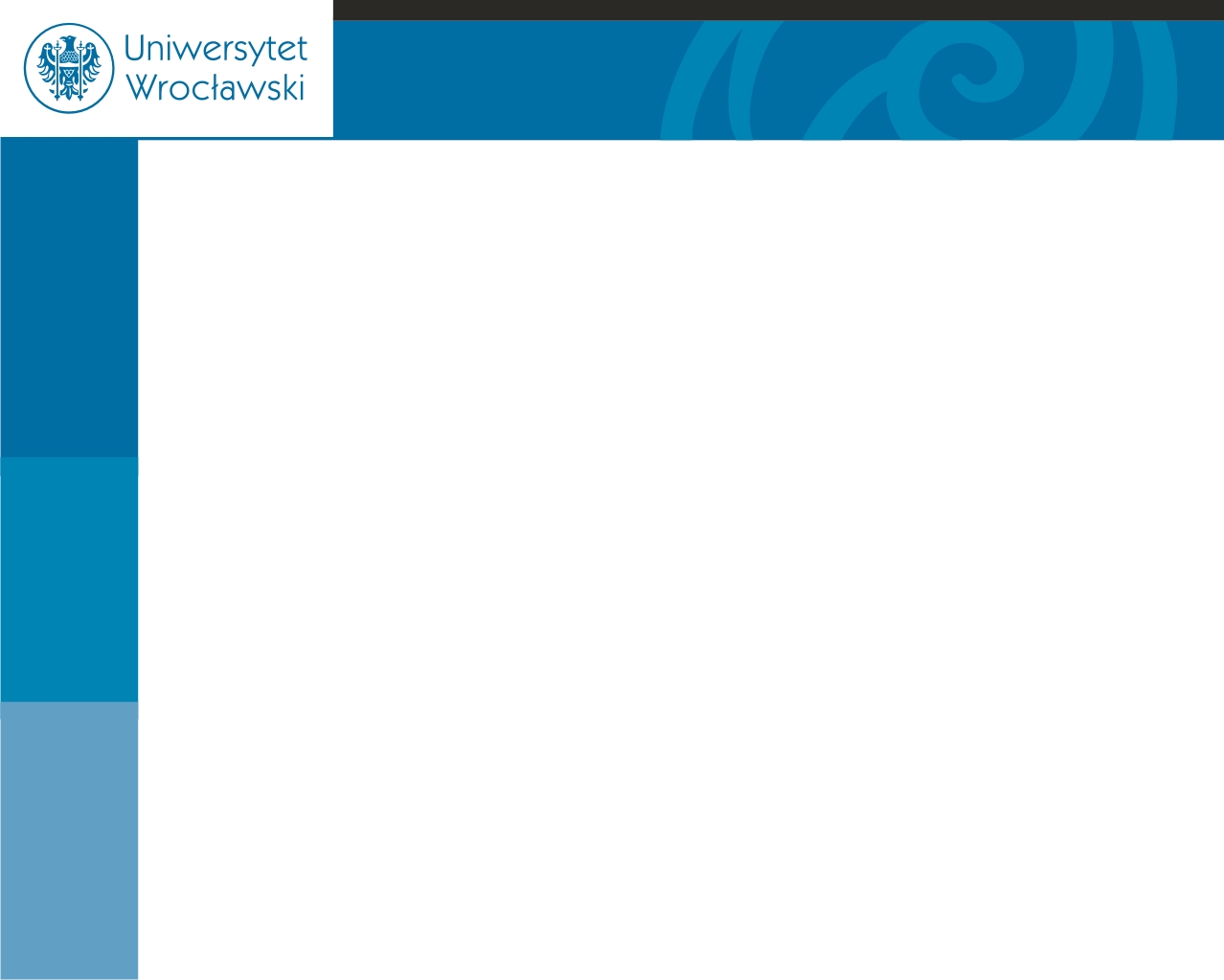 Postępowanie egzekucyjne
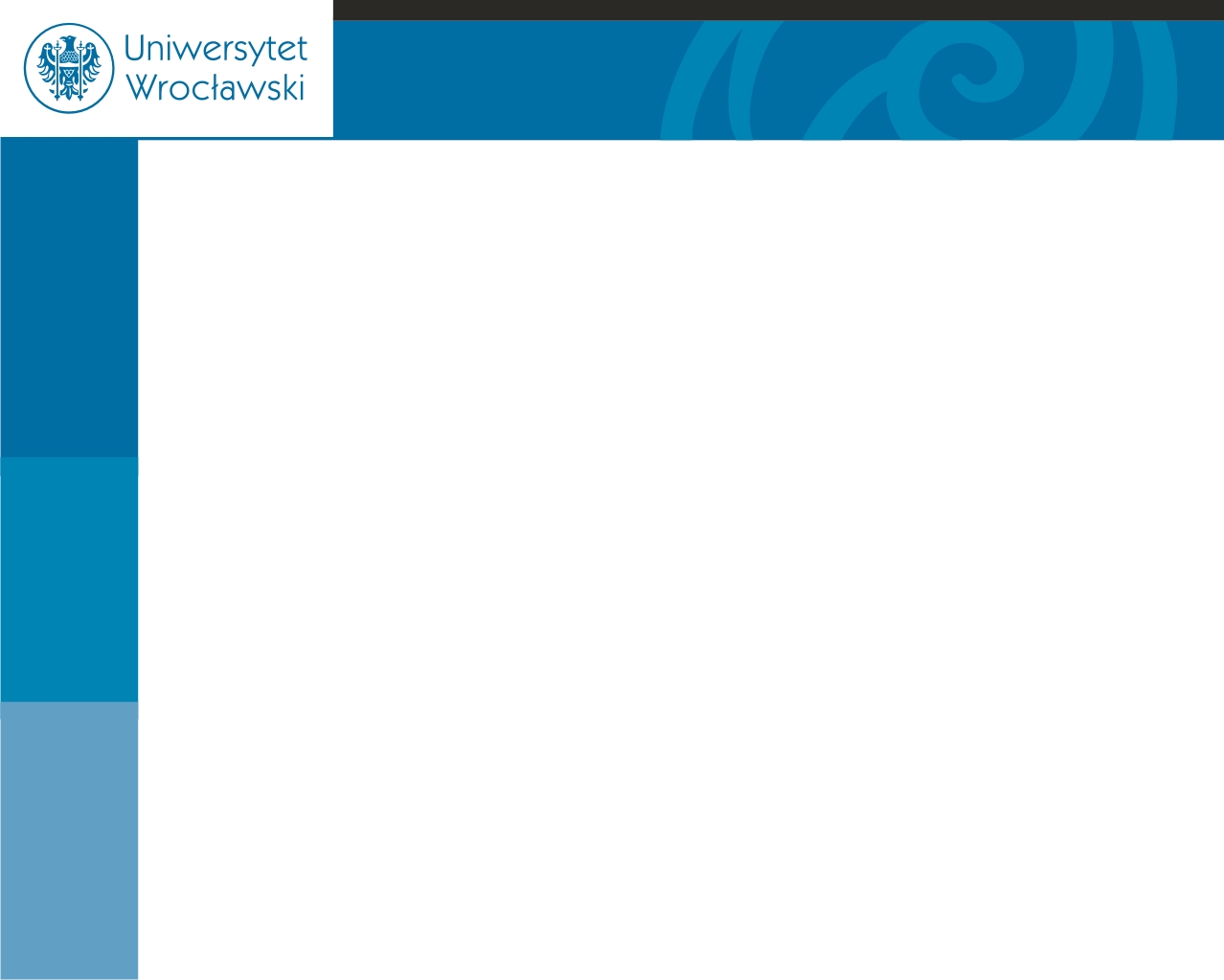 Postępowanie egzekucyjne
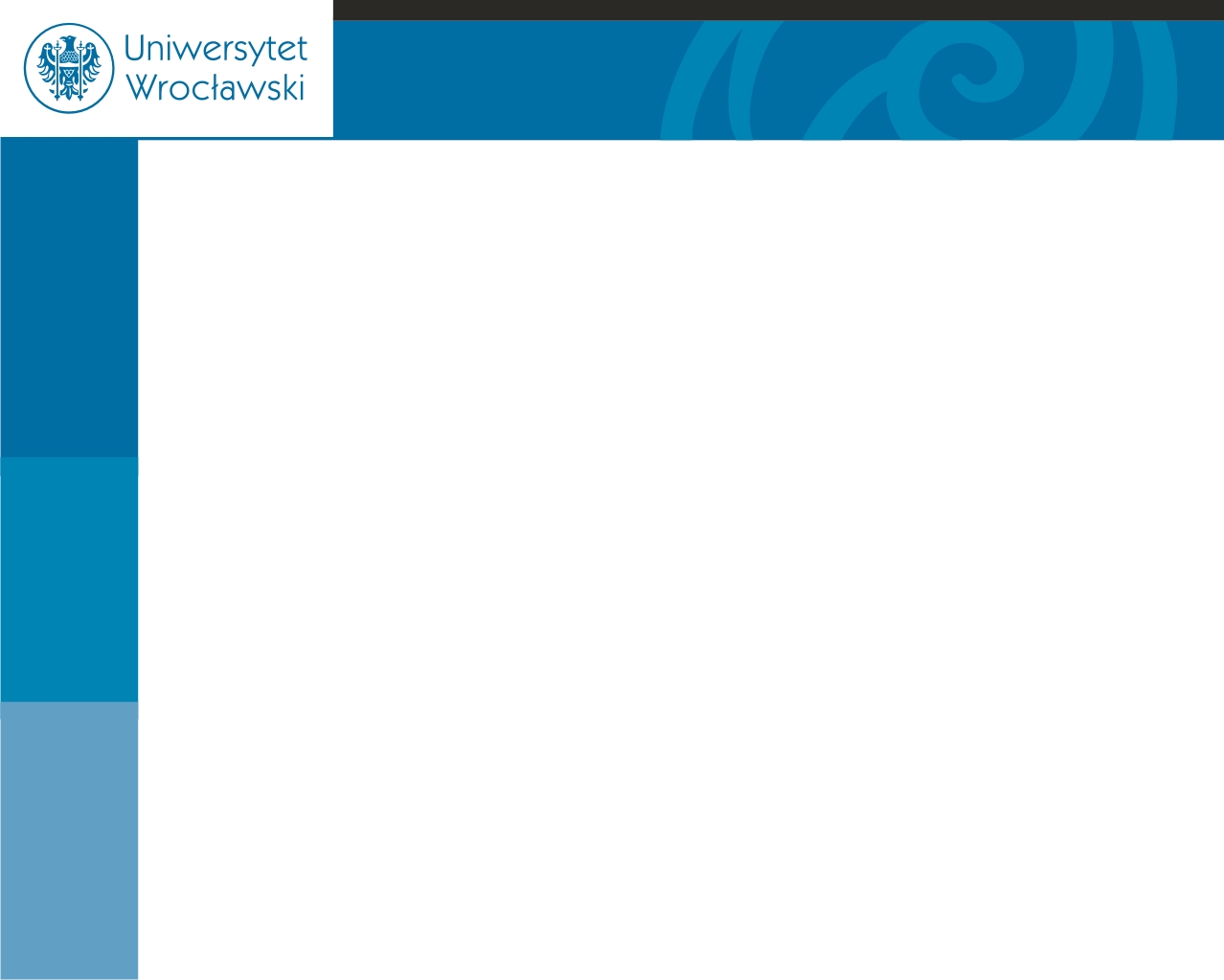 Postępowanie egzekucyjne
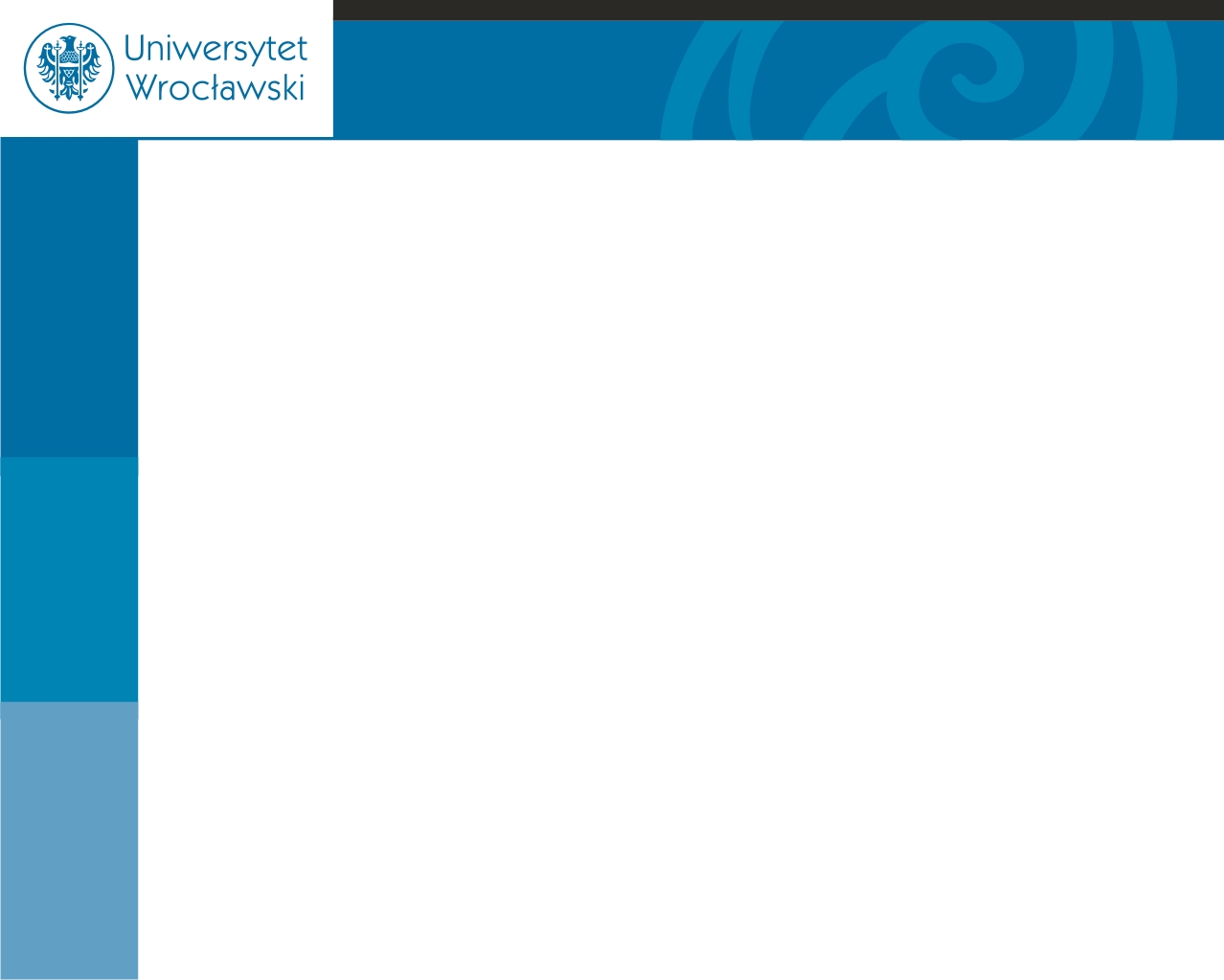 Postępowanie egzekucyjne
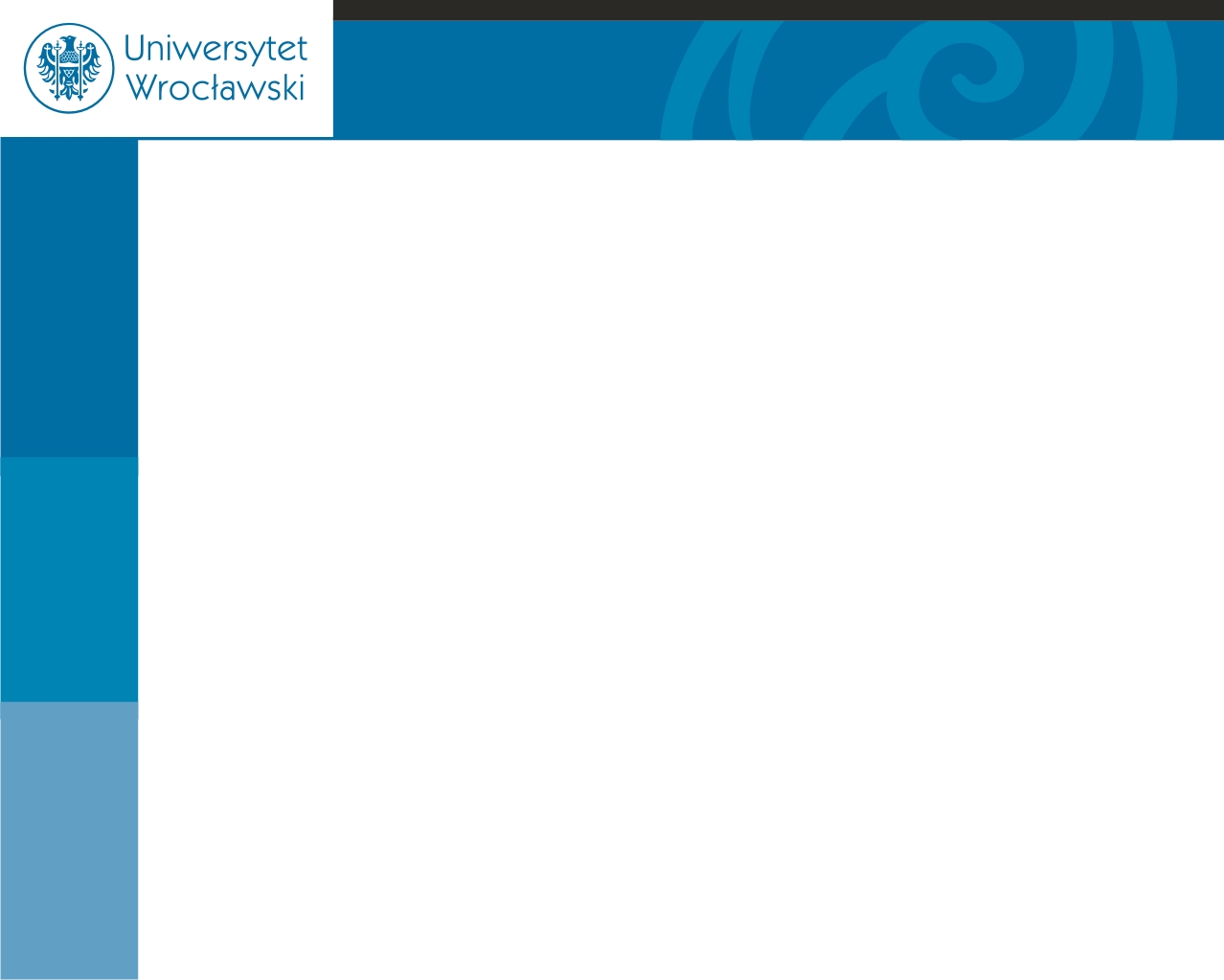 Postępowanie egzekucyjne
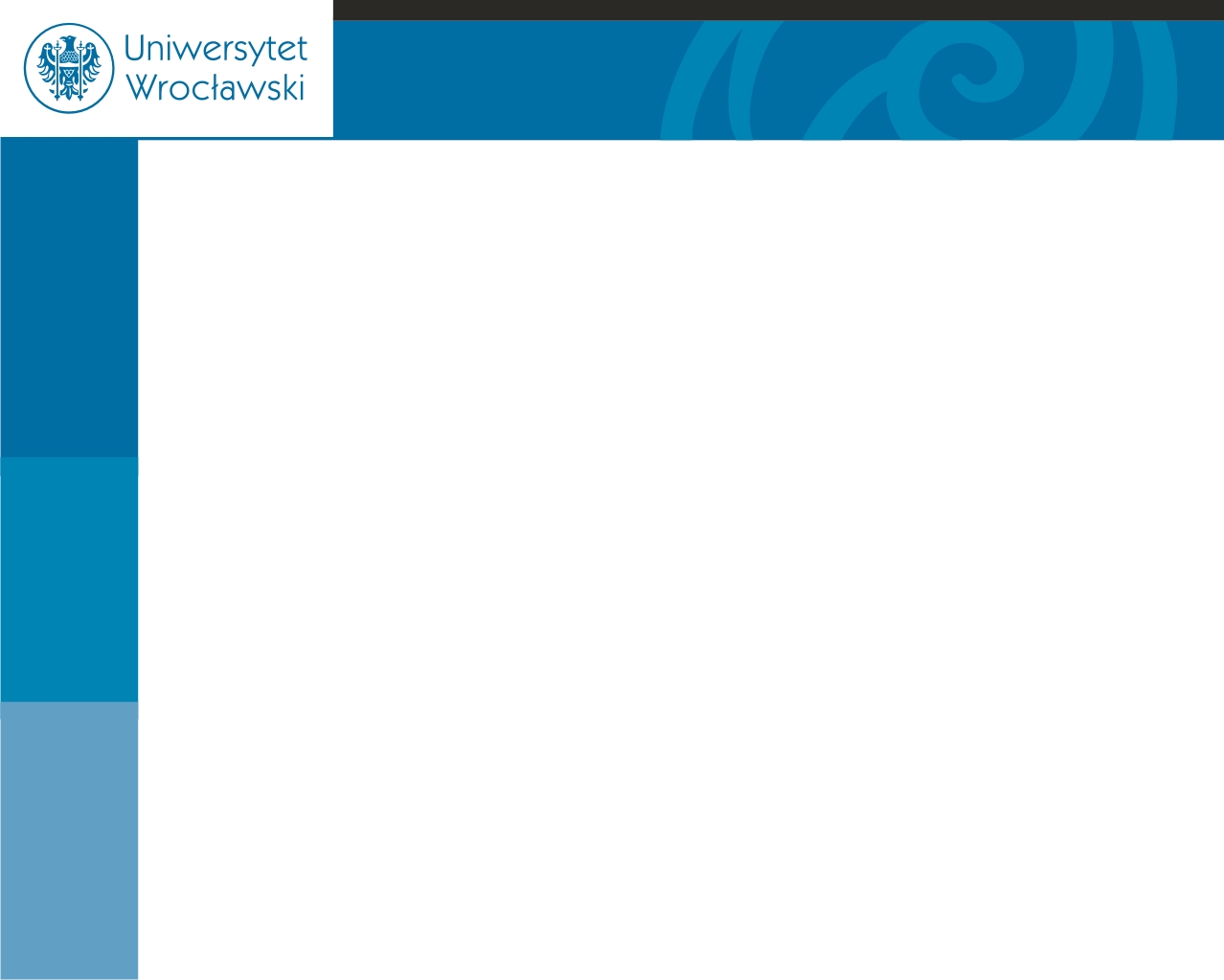 Postępowanie egzekucyjne
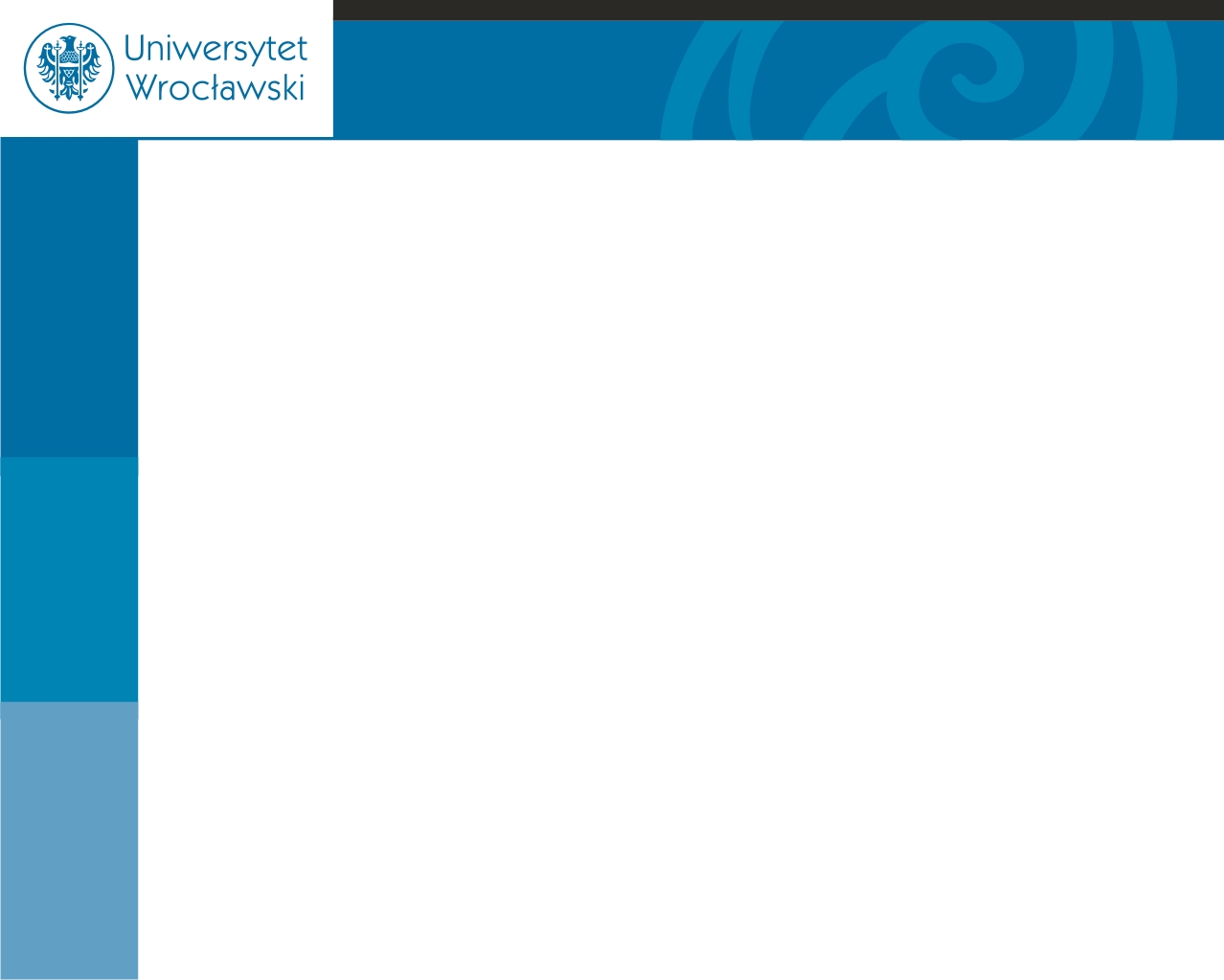 Postępowanie egzekucyjne
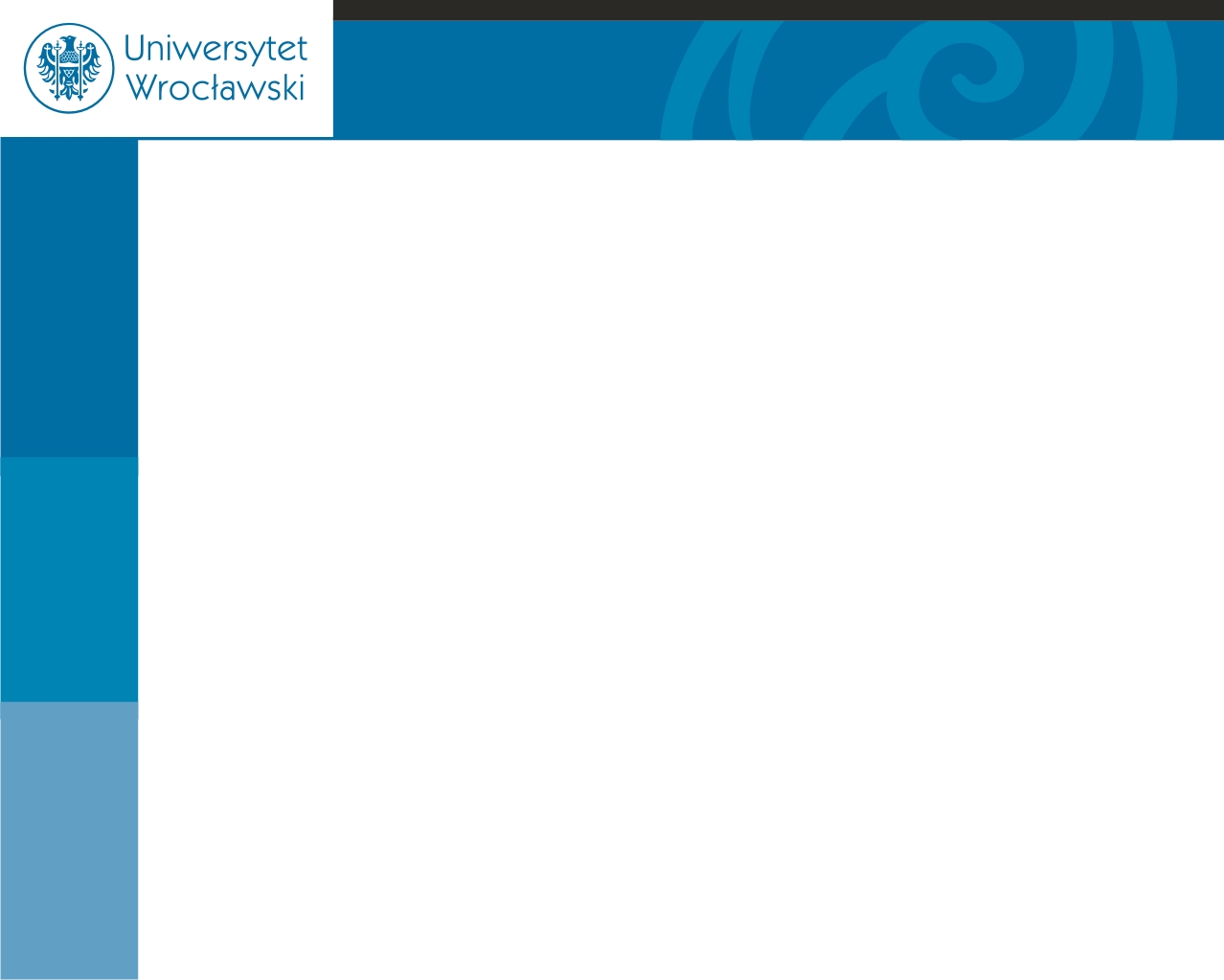 Postępowanie egzekucyjne
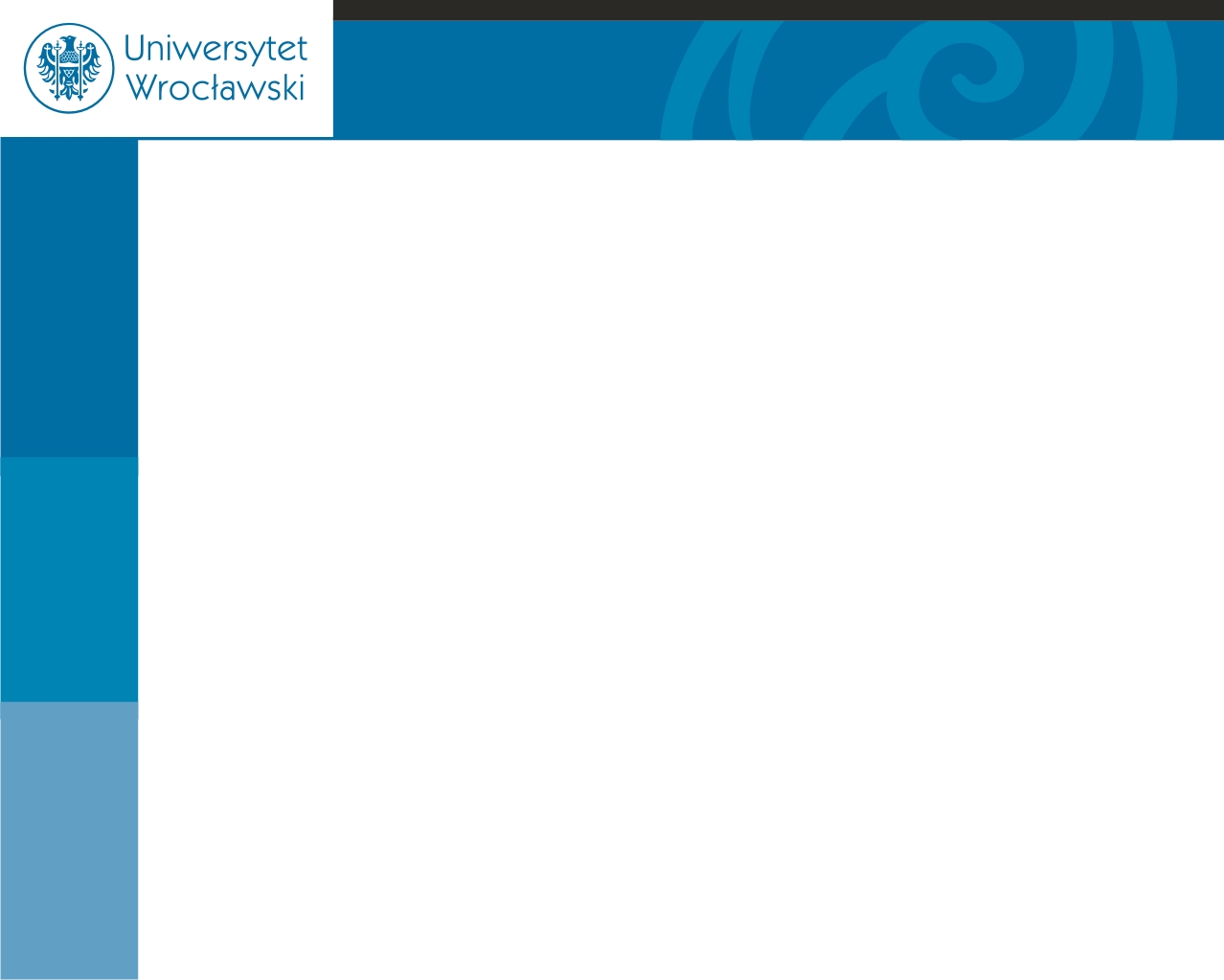 Postępowanie egzekucyjne
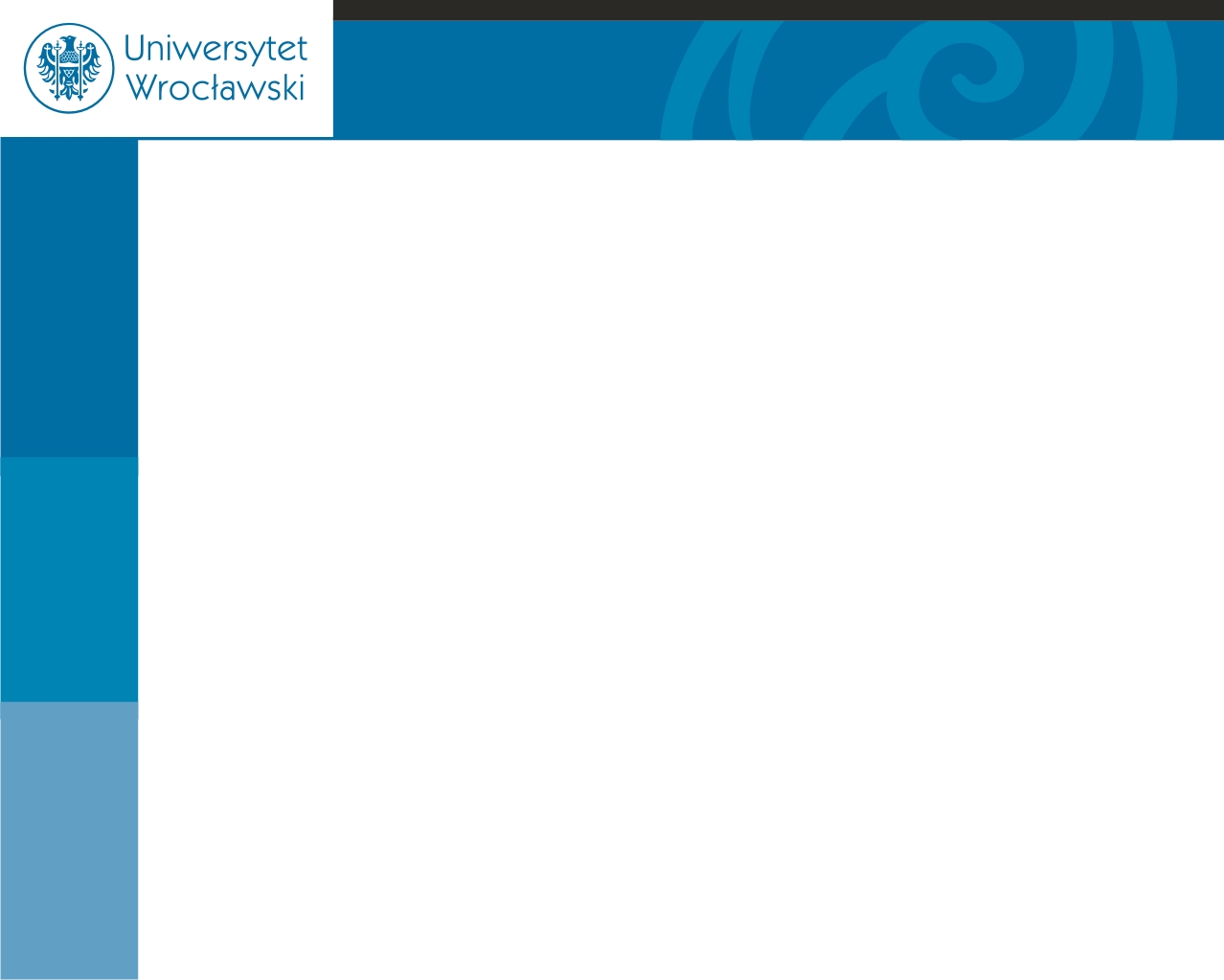 Postępowanie egzekucyjne
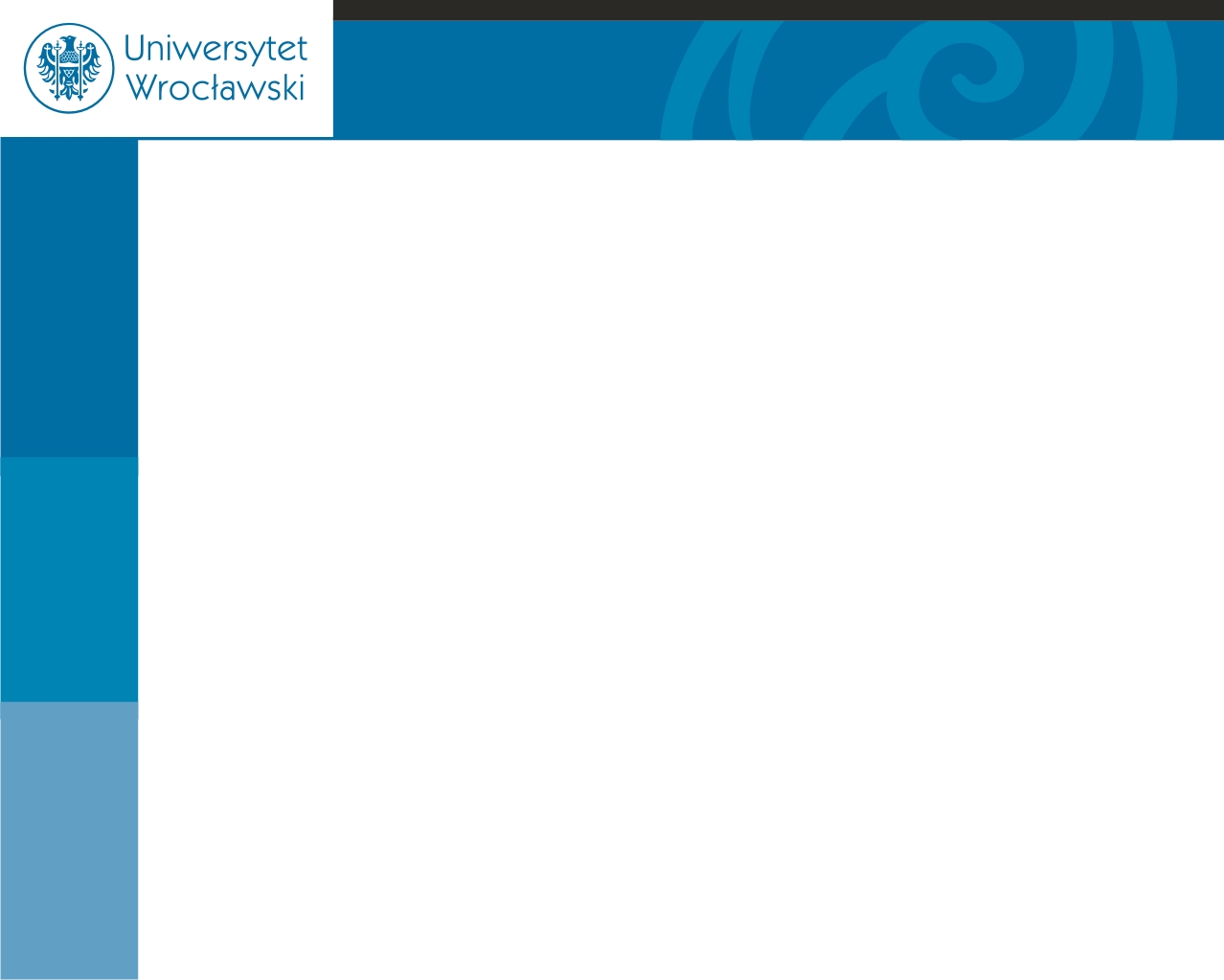 Postępowanie egzekucyjne